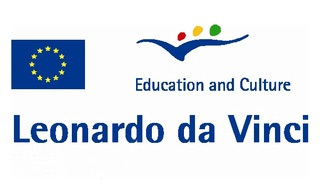 SEE-REUSE
„Az európai megújuló energia oktatás megerősítése 
a fenntartható gazdaságért”
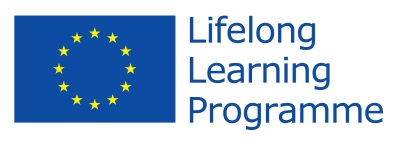 SEE-REUSE – projekt bemutatása„Strenghtening European Education in Renewable Energy Utilization for Sustainable Economy”LEONARDO Innovation Transfer Programme(2012-1-HU1-LEO05_05832)
Gelencsér Géza
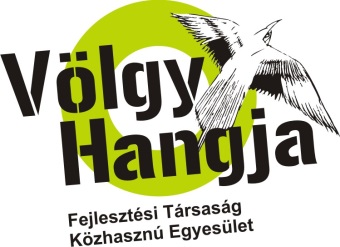 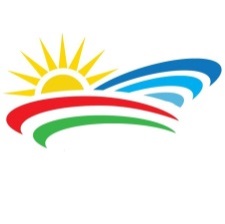 Földművelésügyi Minisztérium, 
2015. március 30.
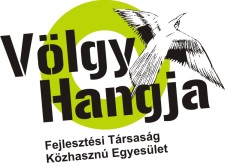 SEE-REUSE
„ Az európai megújuló energia oktatás megerősítése a fenntartható gazdaságért”
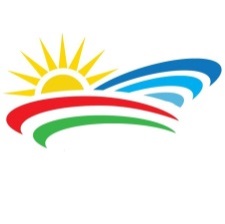 Előzmények
Civil összefogás egy LHH térségben – 2004


Völgy Hangja Egyesület
Misszió: fenntartható társadalmi, gazdasági és környezeti rendszerek kialakítása

Első feladat: DIAGNÓZIS
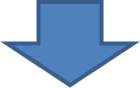 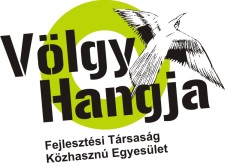 SEE-REUSE
„ Az európai megújuló energia oktatás megerősítése a fenntartható gazdaságért”
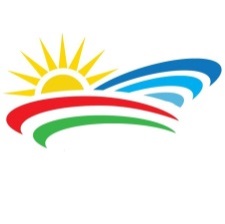 Társadalmi KÓRKÉP
„Roncstársadalom”
rohamos népességfogyás (2-4%/év), elöregedés;
újratermelődő mélyszegénység;
„növekvő” iskolázatlanság, „foglalkoztathatatlanság”;
hanyatló oktatási intézmények;
rosszabbodó  egészségi állapot;
szétesett közösségek, gyenge civil struktúrák;
vállalkozói szemlélet hiánya;
mértékadó középosztály (értelmiség) hiánya.
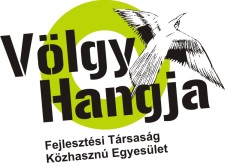 SEE-REUSE
„ Az európai megújuló energia oktatás megerősítése a fenntartható gazdaságért”
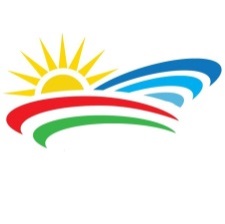 Gazdasági KÓRKÉP
„LHH települések”
nincsenek vállalkozások;
agrárium = nagyüzemi növénytermesztés
(TÉ/ha az egyik legalacsonyabb az EU-ban; fosszilis energia függőség; importfüggőség; alacsony hozzáadott érték; negatív helyi társadalmi és környezeti hatások, stb);
hiányos szolgáltatások;
kb. 1-2 családi gazdálkodó / település.
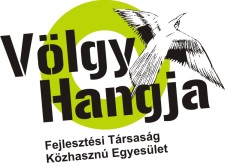 SEE-REUSE
„ Az európai megújuló energia oktatás megerősítése a fenntartható gazdaságért”
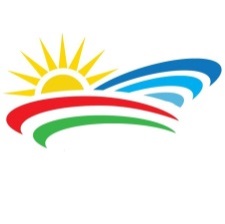 Környezeti KÓRKÉP
Természeti erőforrás degradáció
dombvidéki talajerózió;
rossz vízgazdálkodás;
hanyatló biodiverzitás;



MINIMÁLIS KLÍMA-REZÍLIENCIA
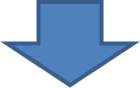 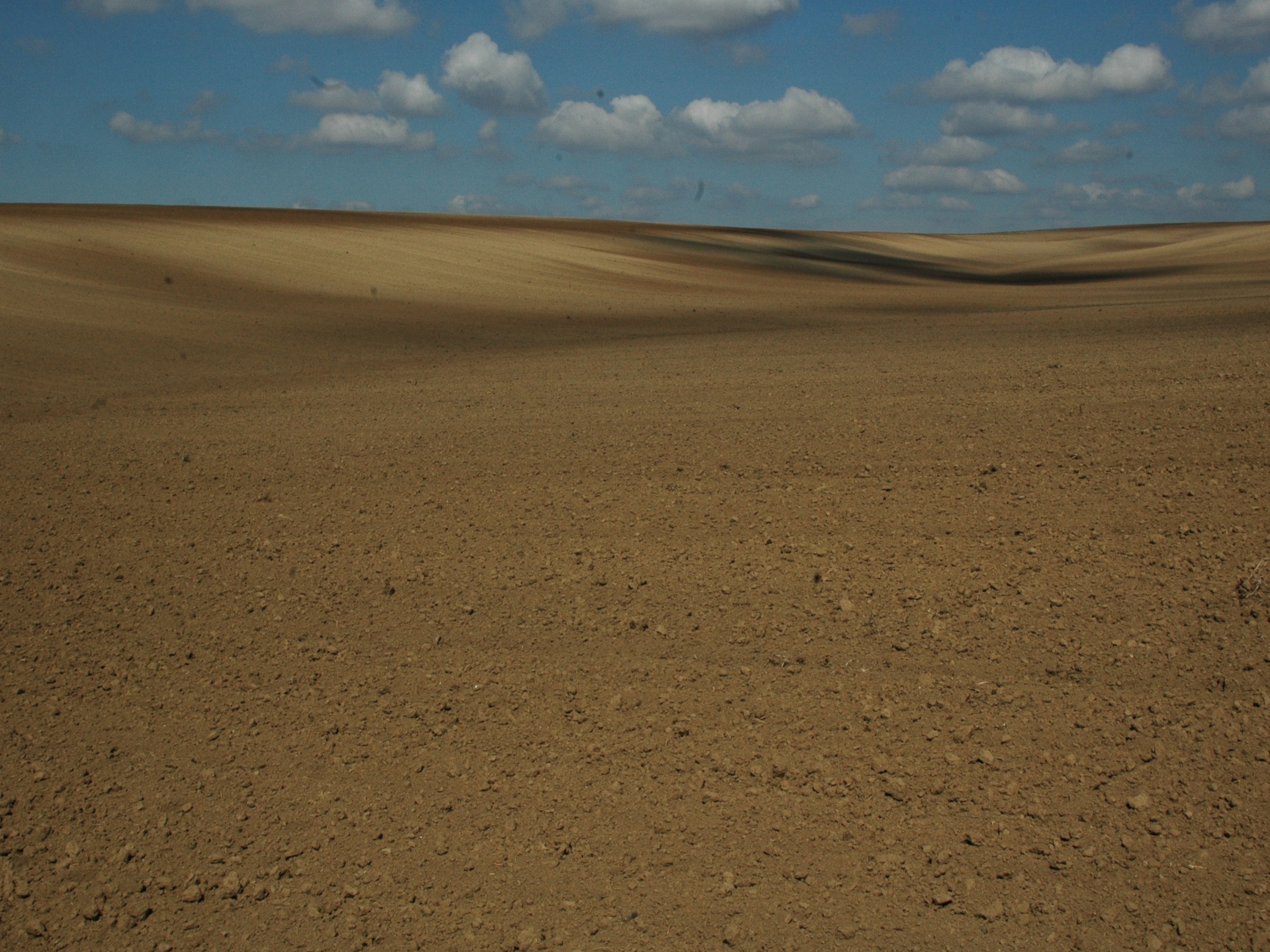 Ellenálló/megújuló képesség? (népességmegtartás?)
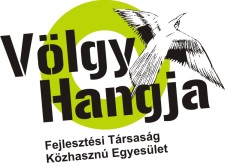 SEE-REUSE
„ Az európai megújuló energia oktatás megerősítése a fenntartható gazdaságért”
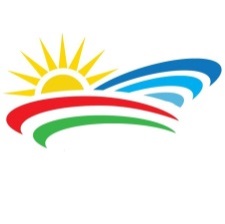 MEGOLDÁS?
KOPPÁNY PROGRAM
Főbb célok:
természeti erőforrás degradáció mérséklése;
helyi gazdaság erősítése;
helyi klíma-rezíliencia növelése;
fosszilis energia és fehérje függőség csökkentése.

FVM támogatás 2011-ben
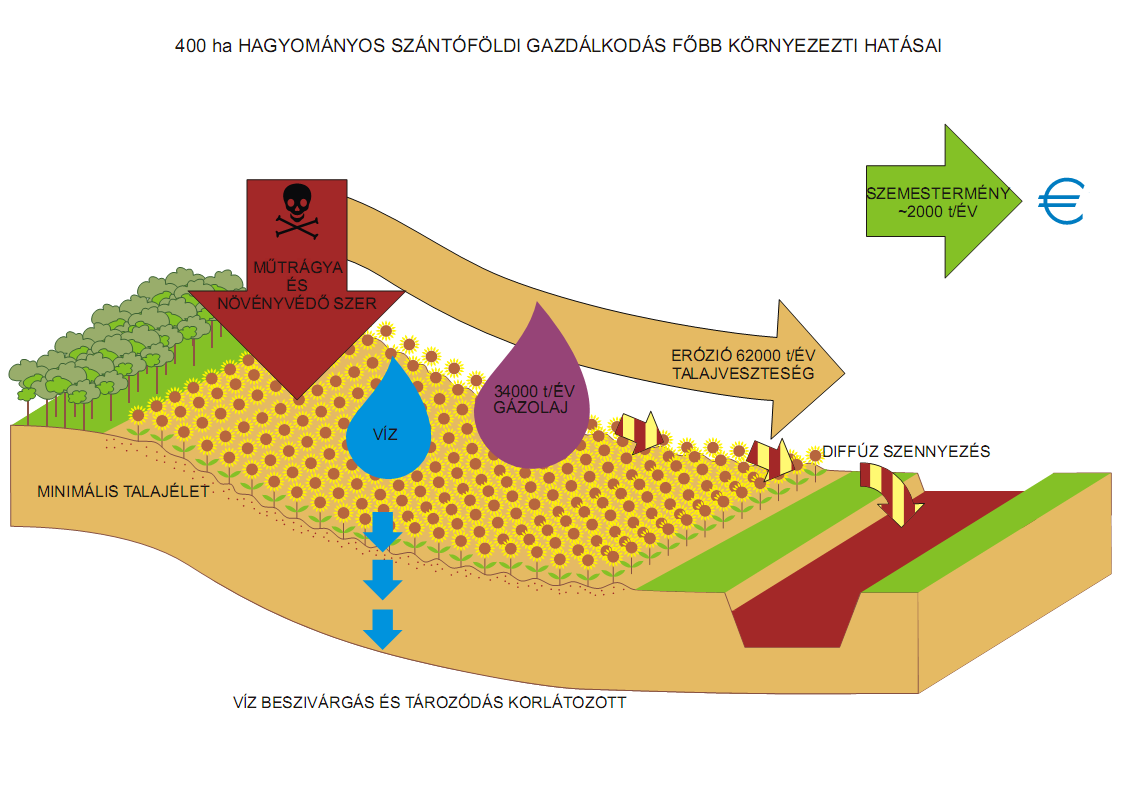 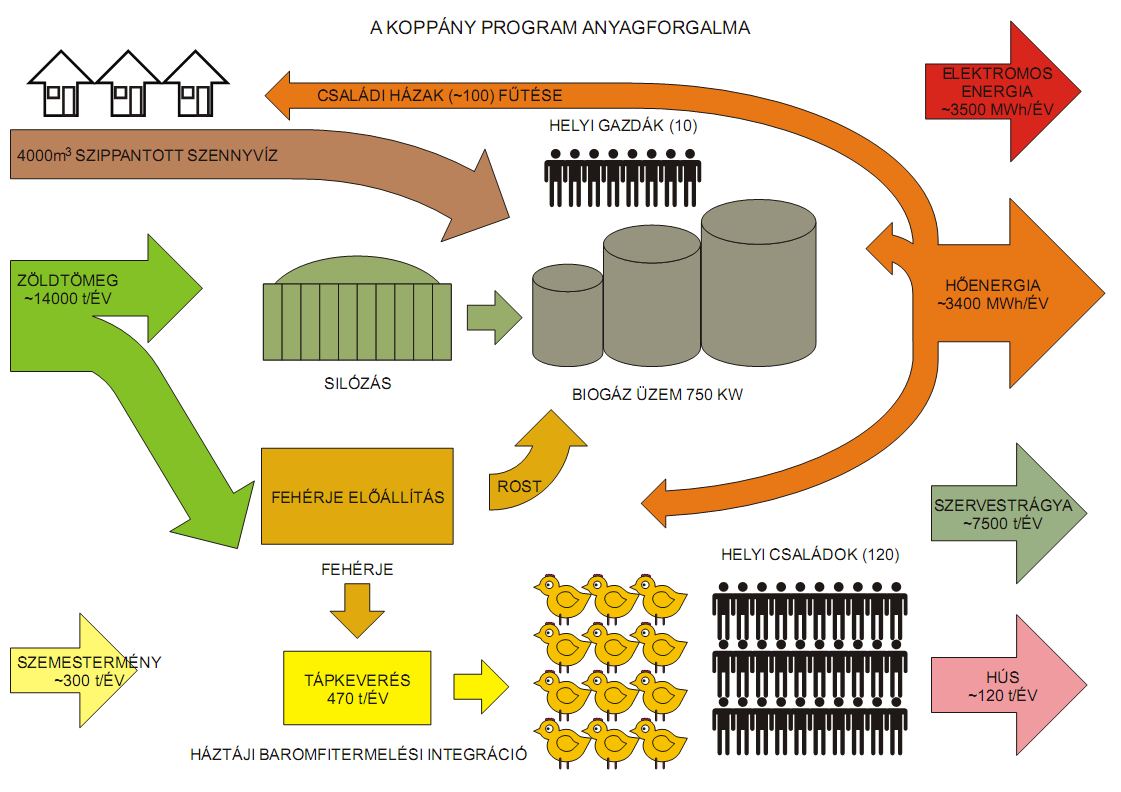 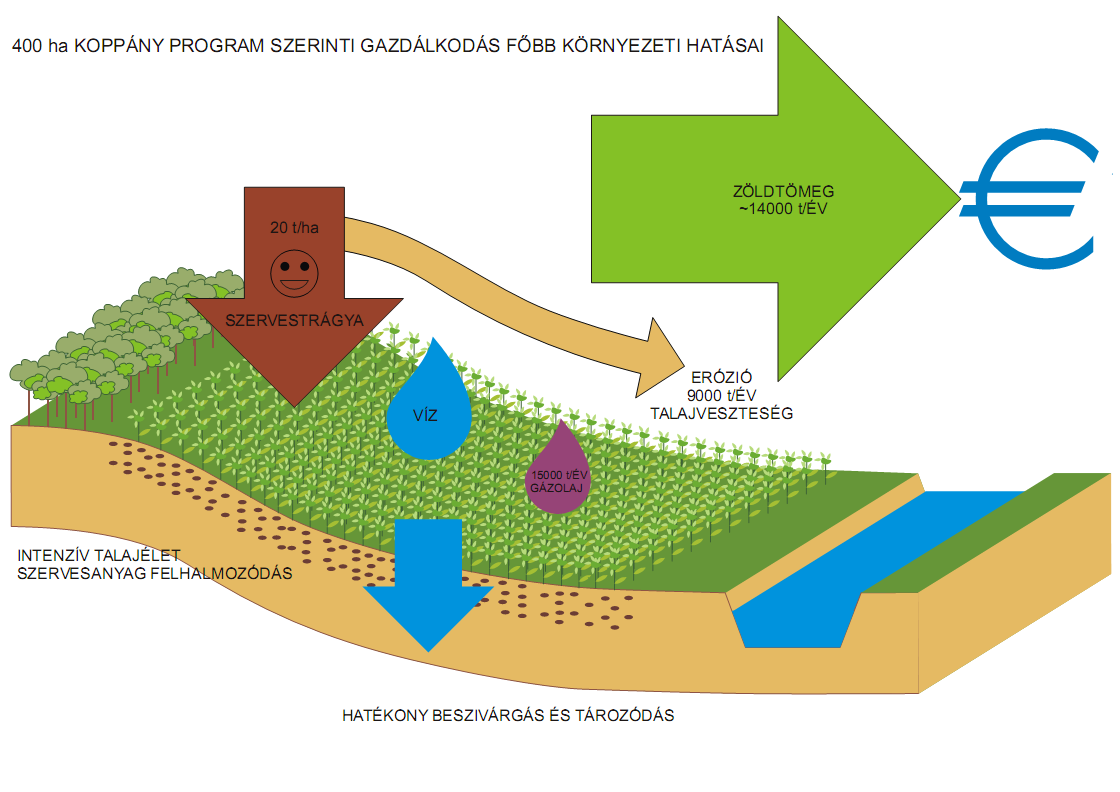 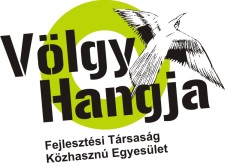 SEE-REUSE
„ Az európai megújuló energia oktatás megerősítése a fenntartható gazdaságért”
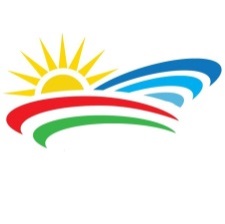 NEHÉZSÉGEK
Kedvezőtlen szabályozás

Nehézkes finanszírozás (forráskombináció)

Megfelelő szakember hiánya!
LEONARDO Innováció Transzfer Program
SEE-REUSE projekt (2012-2015):
megújuló energetikai szakképzés bevezetése Somogyban

Völgy Hangja E.; NAKVI; Somogy TISZK; Berufsförderungsinstitute; ALTIC 

megújuló energetikai technikus - 1 éves, OKJ-s képzés anyagai
(tankönyvek, jegyzetek, óraterv, SZVK, stb - gépészeti és mg.gépészeti alapképzésre építve)
	
PROBLÉMA: OKJ AKKREDITÁCIÓ MÉG NINCS
	felnőttképzési formák gazdáknak, önkormányzati szférának √
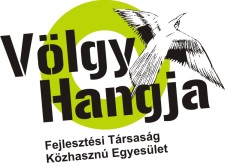 SEE-REUSE
„ Az európai megújuló energia oktatás megerősítése a fenntartható gazdaságért”
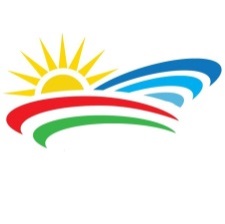 Erőfeszítések a megvalósítás érdekében:
Biogáz tanüzemek hiánya


Koppány Program (Törökkoppány) beépítése a megyei TOP-ba,

További 2 tanüzem (Tab, Toponár) tervezése a Fekete István Mintaprogramban
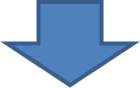 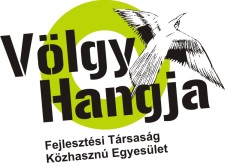 SEE-REUSE
„ Az európai megújuló energia oktatás megerősítése a fenntartható gazdaságért”
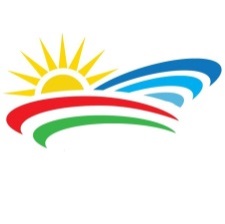 NAKVI - Fekete István Mintaprogram
külső-somogyi 
fenntartható természeti erőforrás gazdálkodási 
és 
biomassza energetikai mintaprogram

KEOP 7.9.0/12/A
Stratégiai tervezés és projekt előkészítés a 2014-2020. tervezési időszakra
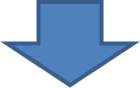 9 projekt
SIÓFOK
ZAMÁRDI
SZÁNTÓD
TAB
FIAD
TÖRÖKKOPPÁNY
SOMOGYDÖRÖCSKE
TOPONÁR
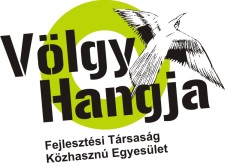 SEE-REUSE
„ Az európai megújuló energia oktatás megerősítése a fenntartható gazdaságért”
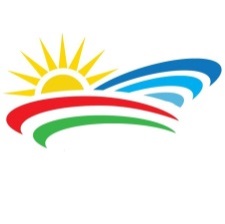 TENNIVALÓK
OKJ akkreditáció megszerzése

Fekete István Mintaprogram megvalósítása

TOP projektek megvalósítása

ERASMUS+ pályázat beadása 
(gyakorlati oktatás fejlesztése, partnerség megerősítése)
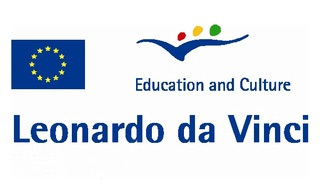 SEE-REUSE
„Az európai megújuló energia oktatás megerősítése 
a fenntartható gazdaságért”
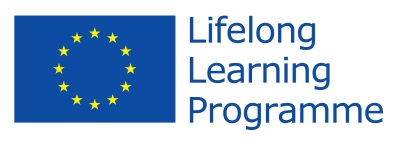 Köszönöm megtisztelő figyelmüket!
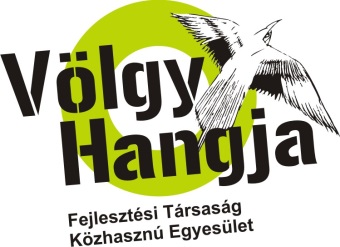 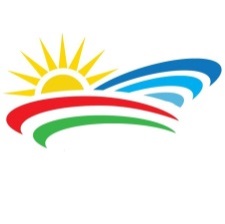 Földművelésügyi Minisztérium, 
2015. március 30.